A QAPI TOOL FOR ASSESSING EQUITY AND DIVERSITY IN HOSPICE
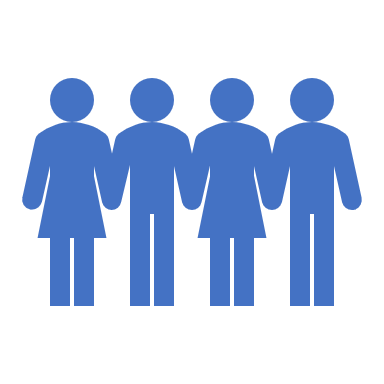 PRESENTED BY: 
TAMIRA CLARK, RN/BSN
DON, PASSAGES HOSPICE-NORTHEAST MONROE, LA

SANDY GRIFFIN, LPN/CHPLN/BSHA
COO/QA COORDINATOR, HOPE HEALTHCARE AND HOSPICE BC HOUMA, LA
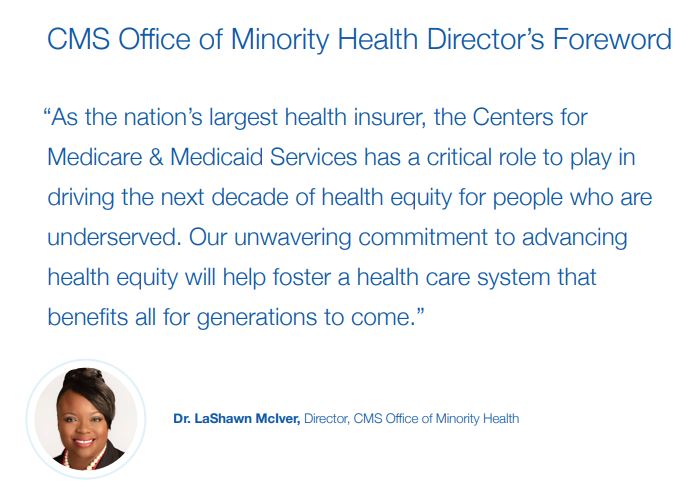 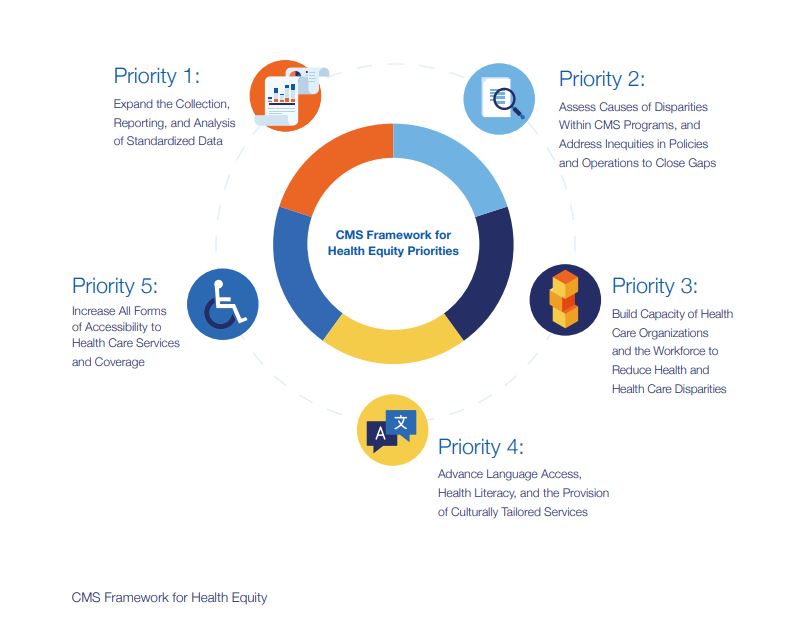 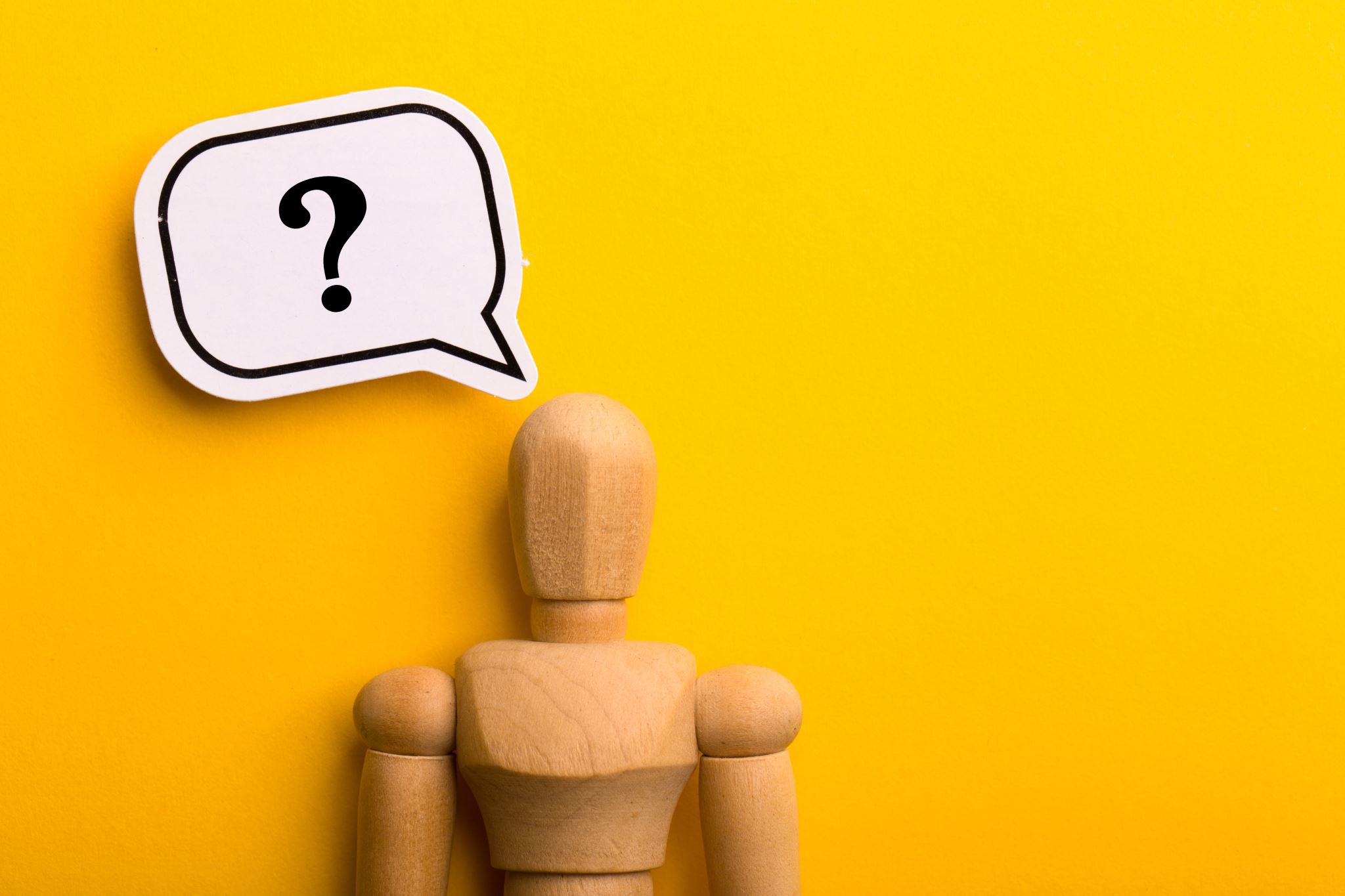 WHY WAS THE EQUITY PLAN CREATED?
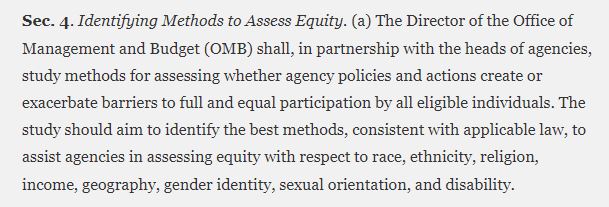 Executive Order 13985 of January 20, 2021: SECTION 4
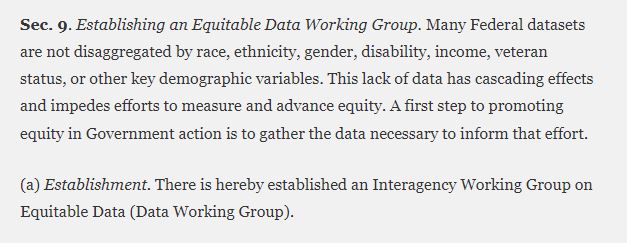 Executive Order 13985 of January 20, 2021: SECTION 9
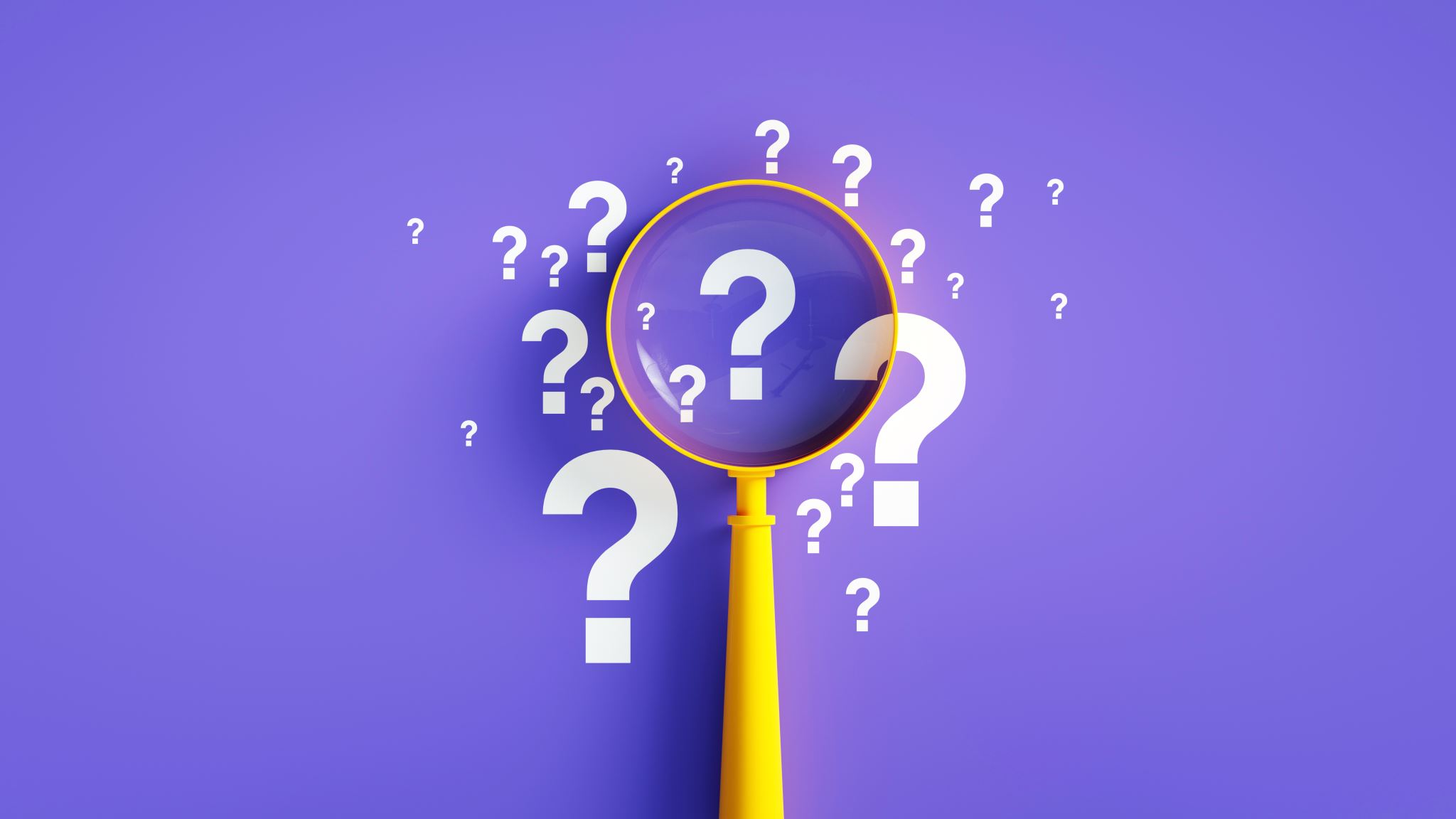 HOW WILL CMS COLLECT EQUITY DATA?
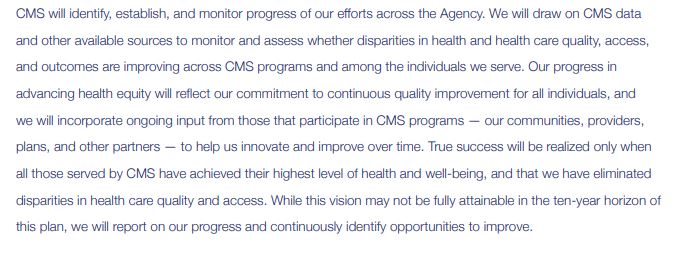 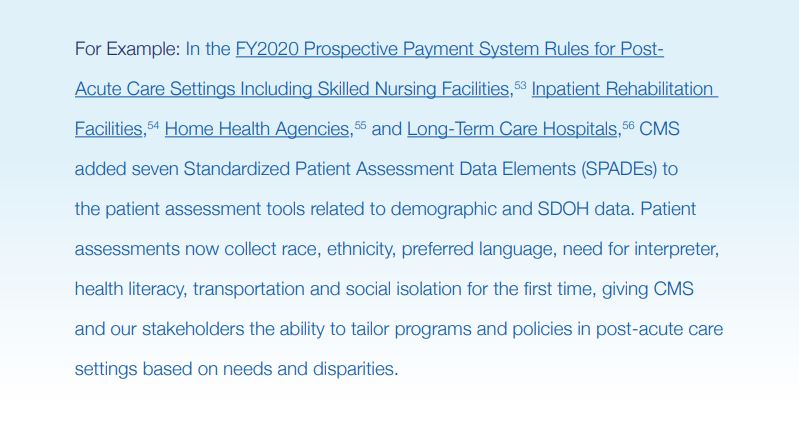 Medicare Advantage Hospice Carve-In
First Introduced in 2021
Voluntary Program-ENROLLMENT HAS DOULBED SINCE 2021
GIVES BENEFICIARIES INCENTIVES TO CHOOSE IN NETWORK PROVIDERS
Health Equity Incubation Program
Participating MAOs will prepare health equity plans detailing how they will address disparities and outcomes
Designed to identify and implement best practices for health equity and building and evidence base for quality improvement
HEALTH EQUITY IS TIED INTO THE EMERGING VALUE BASED INSURANCE DESIGN
USING Z CODES TO REPORT/ANALYZE SDOH
(SOCIAL DETERMINENTS OF HEALTH)
EXAMPLES OF SDOH Z CODES
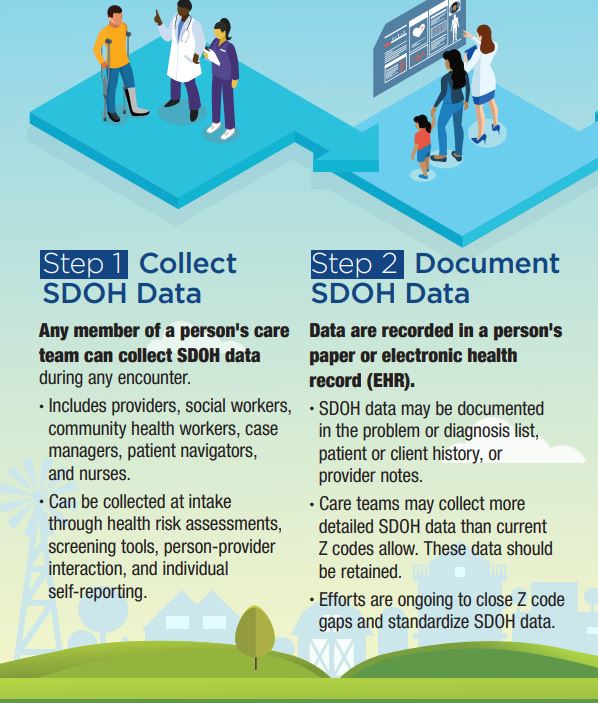 USING Z CODES TO REPORT SDOH DATA
(SOCIAL DETERMINENTS OF HEALTH)
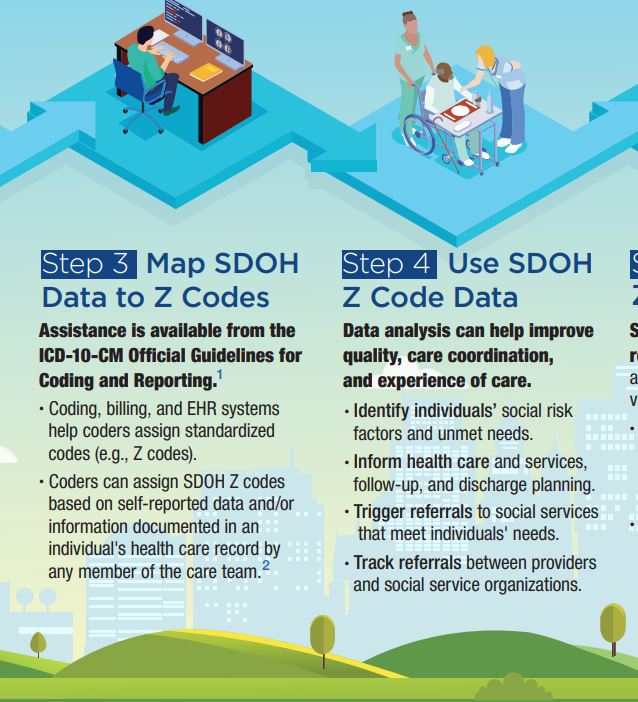 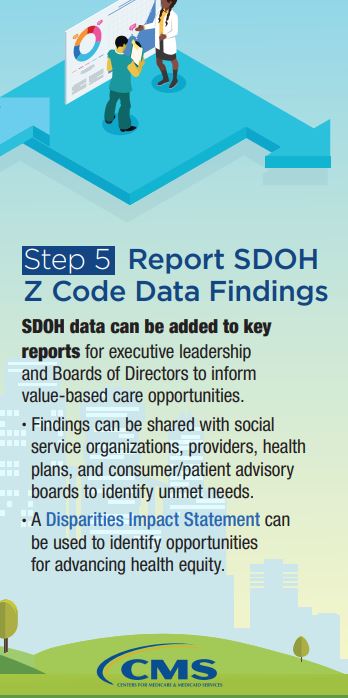 HOW DOES THE RACIAL MAKEUP OF YOUR PATIENT POPULATION COMPARE TO THE COMMUNITY YOU SERVE?
Patient Diversity Assessment
Using the Patient Diversity assessment Tool to assess your agency.
The first step is to gather data on your population of patients served in your agency for the last 12 months. You need to be able to separate this data by race. Most EMR’s should have a report for this. Admissions with demographic data should get the data needed in most cases.
Patient Diversity Assessment
After gathering 12 months of data, it should be filtered by race, and totals for admits in each category of race noted. 
Next, take the total number of patients your agency admitted in that same 12-month period and divide it into the number of patients admitted for each race. 
This will give you the percentage by race you admitted in each category.
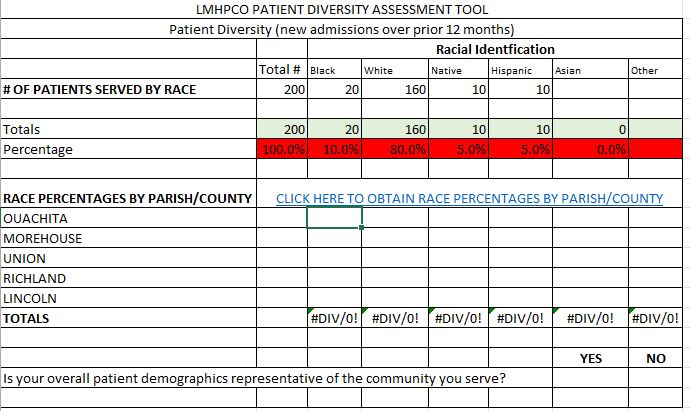 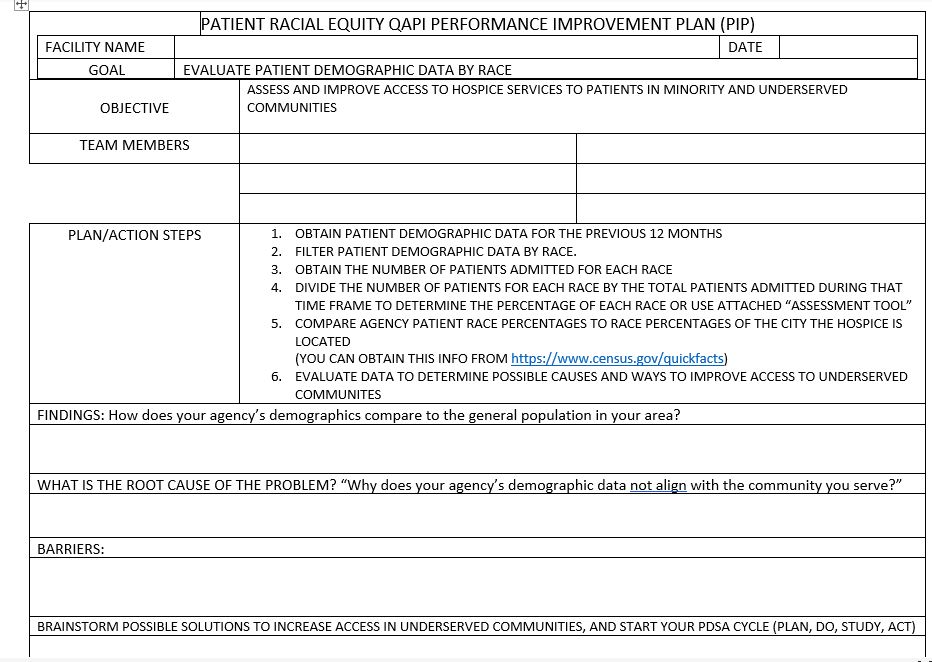 Patient Diversity Assessment
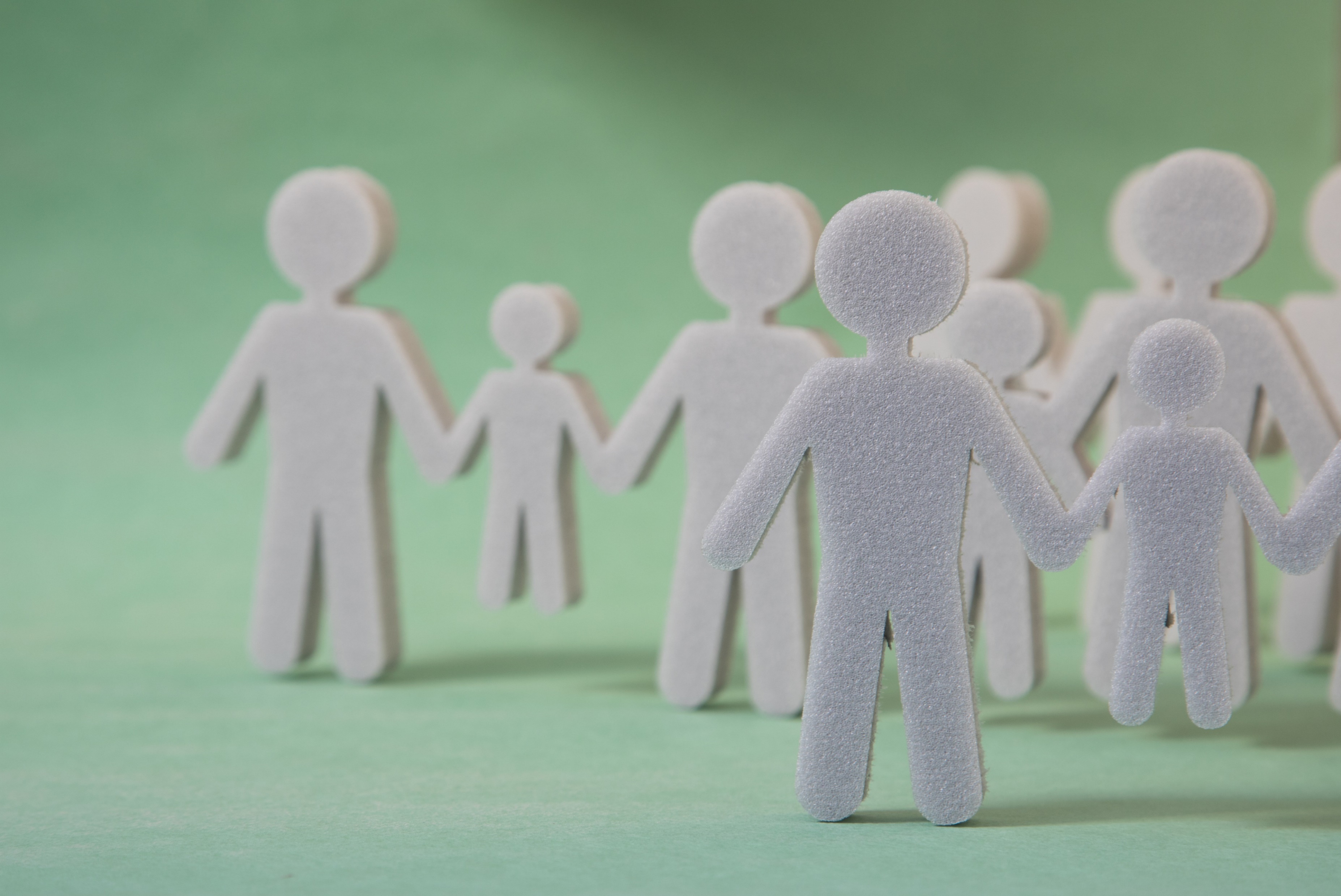 HOW TO USE THE STAFFING EQUITY/DIVERSITY QAPI TOOL
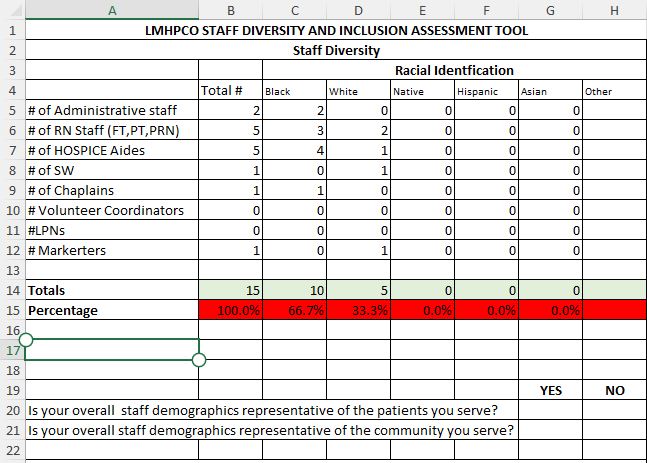 BARRIERS TO STAFFING DIVERSITY
SOLUTIONS
Benefits of Improving Service in Underserved Communities
Barriers to Providing Services
Solutions to Barriers
REFERENCES
Greenwood, N., Habibi, R., Smith, R., & Manthorpe, J. (2014). Barriers to access and minority ethnic carers’ satisfaction with social care services in the community: a systematic review of qualitative and quantitative literature. Health & Social Care in the Community, 23(1), 64–78. https://doi.org/10.1111/hsc.12116

Vossel, H. (2021, September 2). Value-Based care may open doors to hospice among underserved. Hospice News. https://hospicenews.com/2021/09/02/value-based-care-may-open-doors-to-hospice-among-underserved/

Executive Order 13985 of January 20, 2021: 
https://www.federalregister.gov/documents/2021/01/25/2021-01753/advancing-racial-equity-and-support-for-underserved-communities-through-the-federal-government

CMS Framework for Health Equity: 
https://www.cms.gov/files/document/cms-framework-health-equity.pdf

RACIAL DIVERSITY/SALARY QAPI CAN BE DOWNLOADED FROM LMHPCO WEBSITE:  HEALTH DISPARITIES AND INEQUITIES TASK FORCE
https://www.lmhpco.org/index.php?option=com_content&view=article&id=89:health-disparities&catid=20:site-content&Itemid=175 – 

Copy of LMHPCO STAFFING-PATIENT DIVERSITY QAPI.xls (live.com)

Hospice VBID: Understanding the 2023 Program Modifications - Hospice News
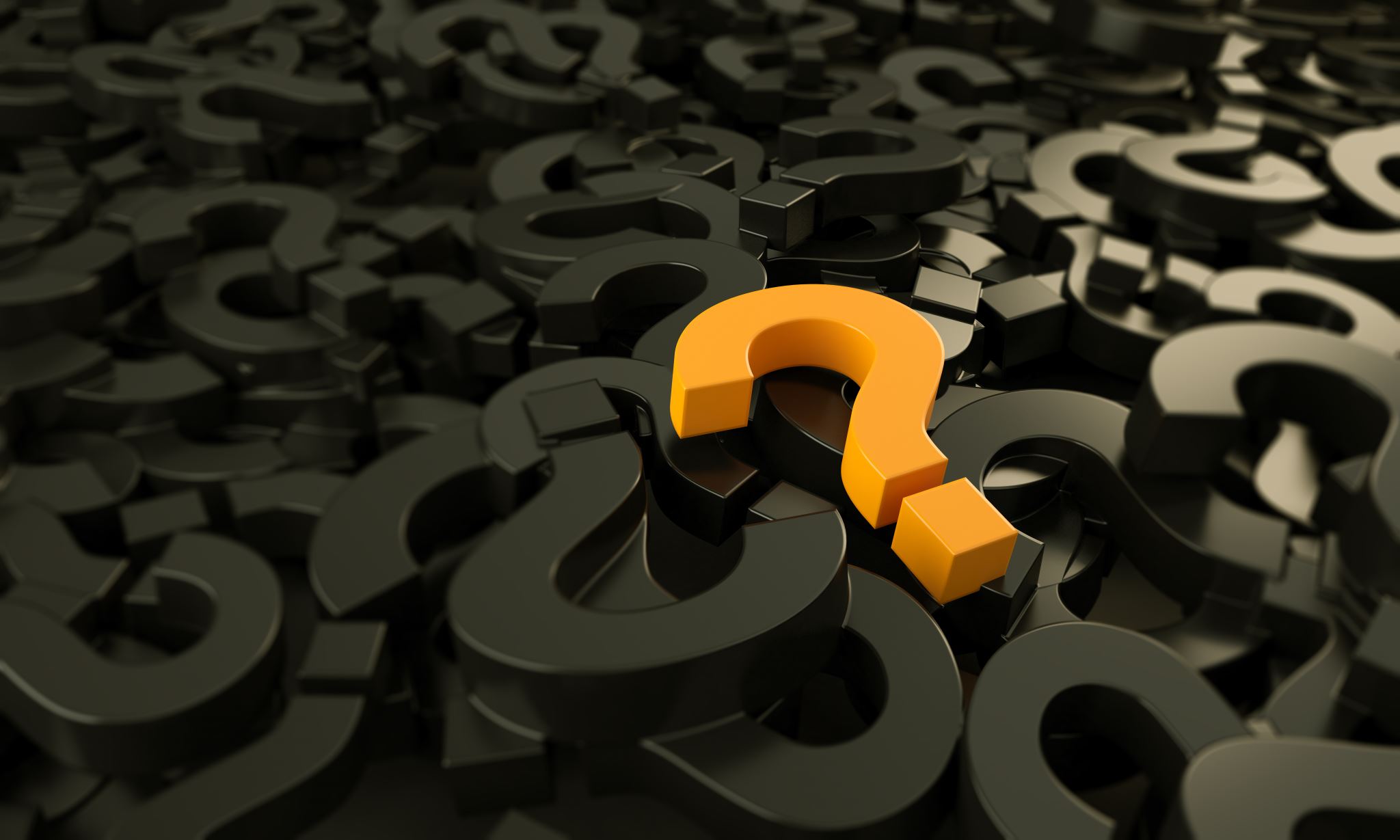 Questions?
Thank you for your participation in this webinar